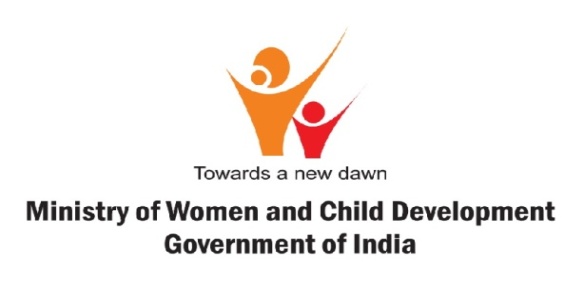 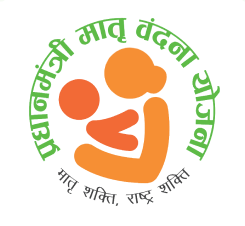 PMMVYsoft MIS
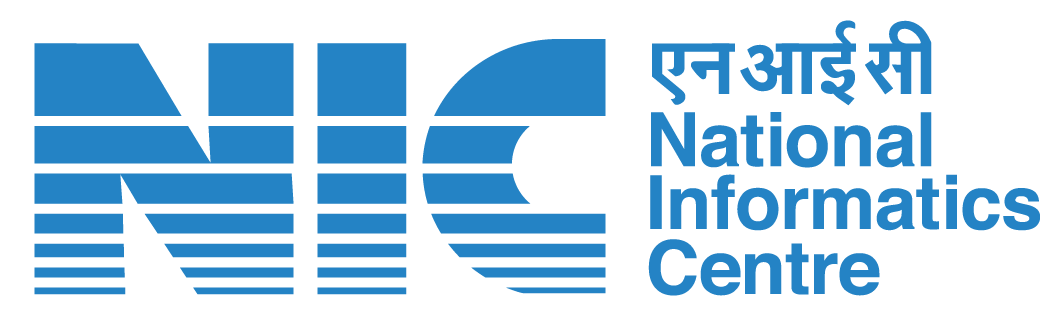 PMMVYsoft MIS Login Page
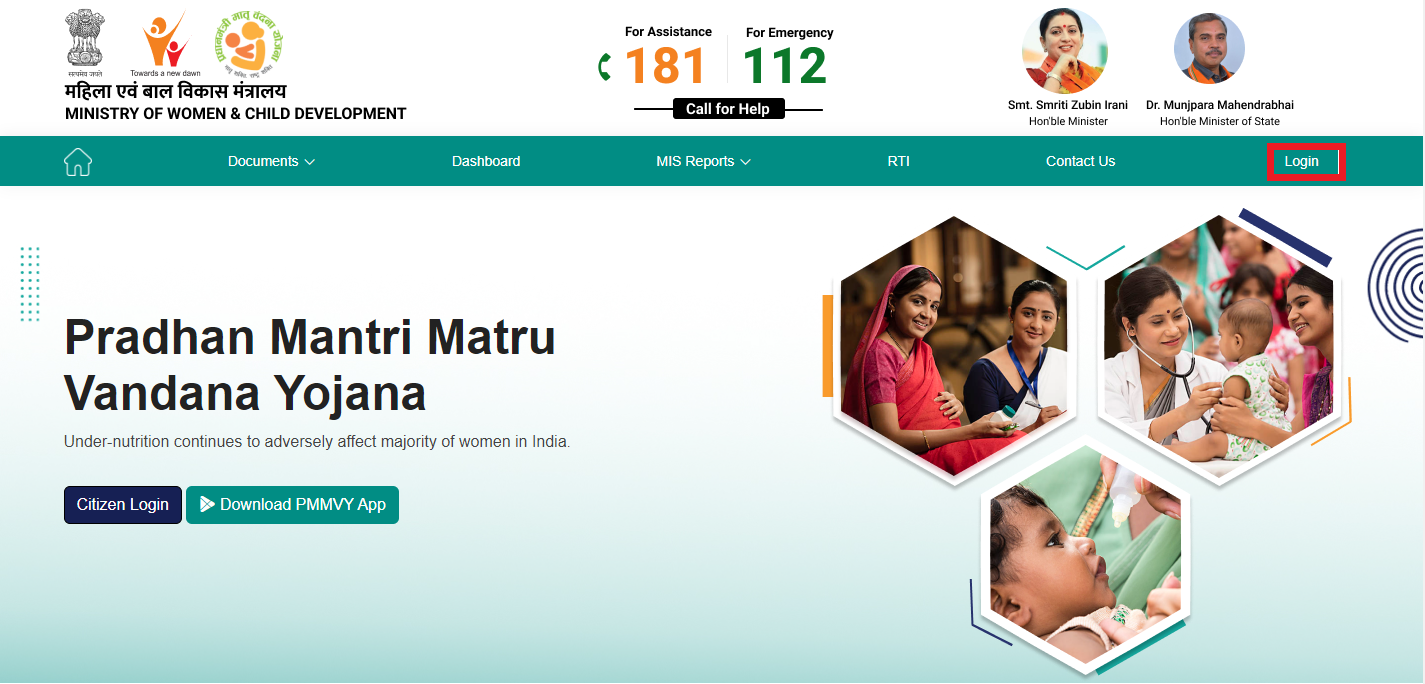 Users can  login  using  this  URL:  https://pmmvy.nic.in  for  accessing  the  PMMVYsoft MIS application. 
Click  on LOGIN button available at the top right corner of the web application.
Citizen Login
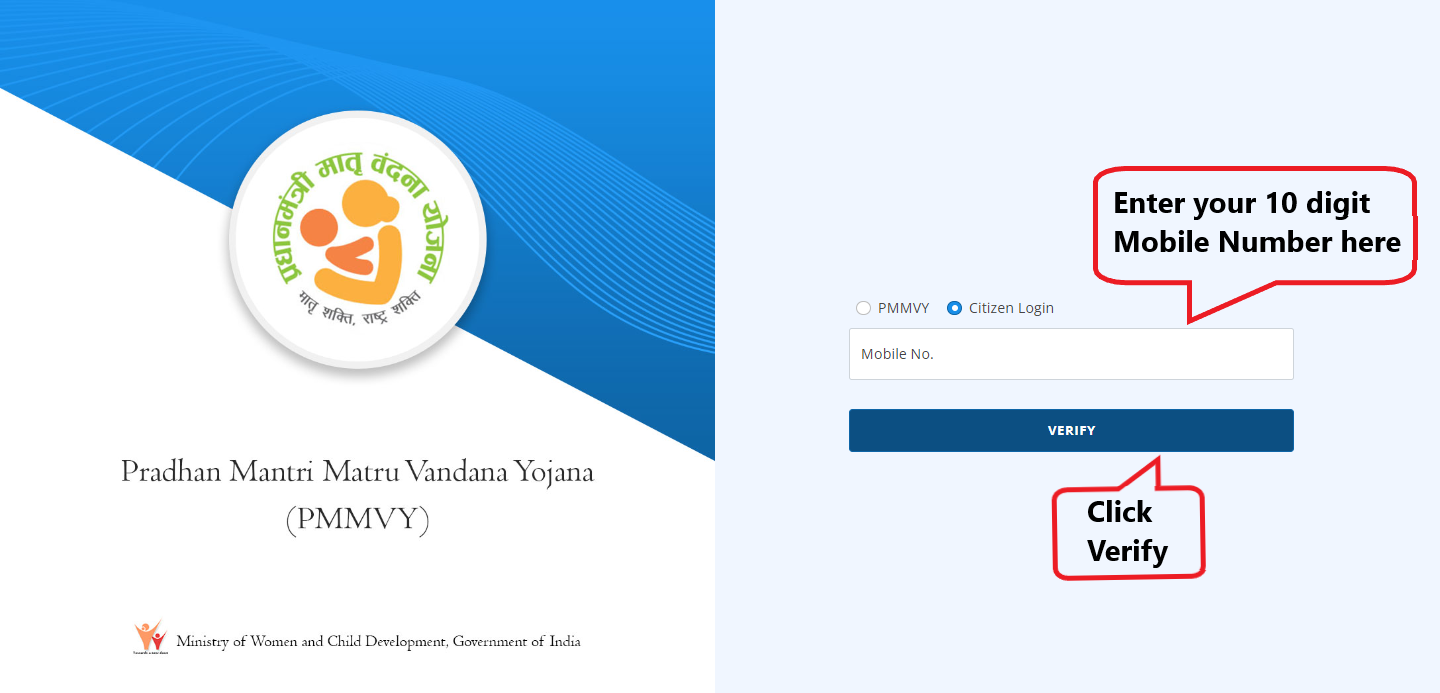 Citizen Login
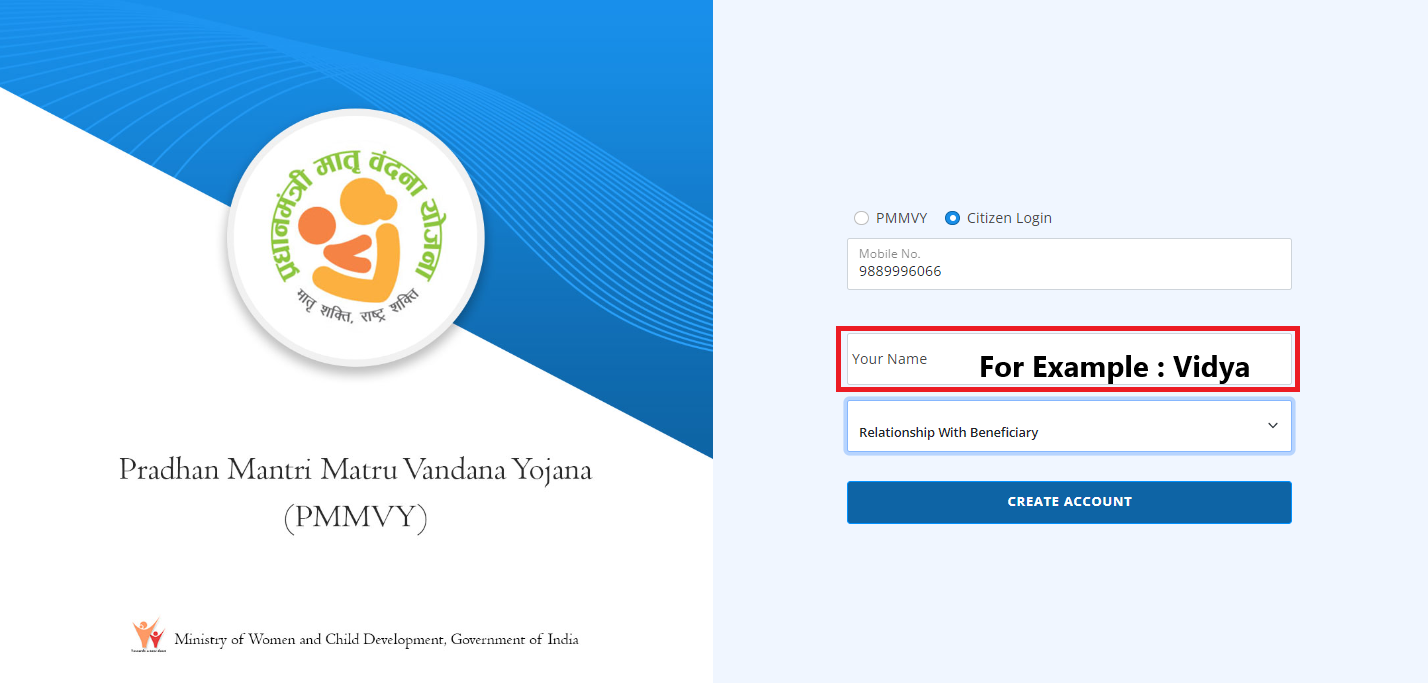 Citizen Login
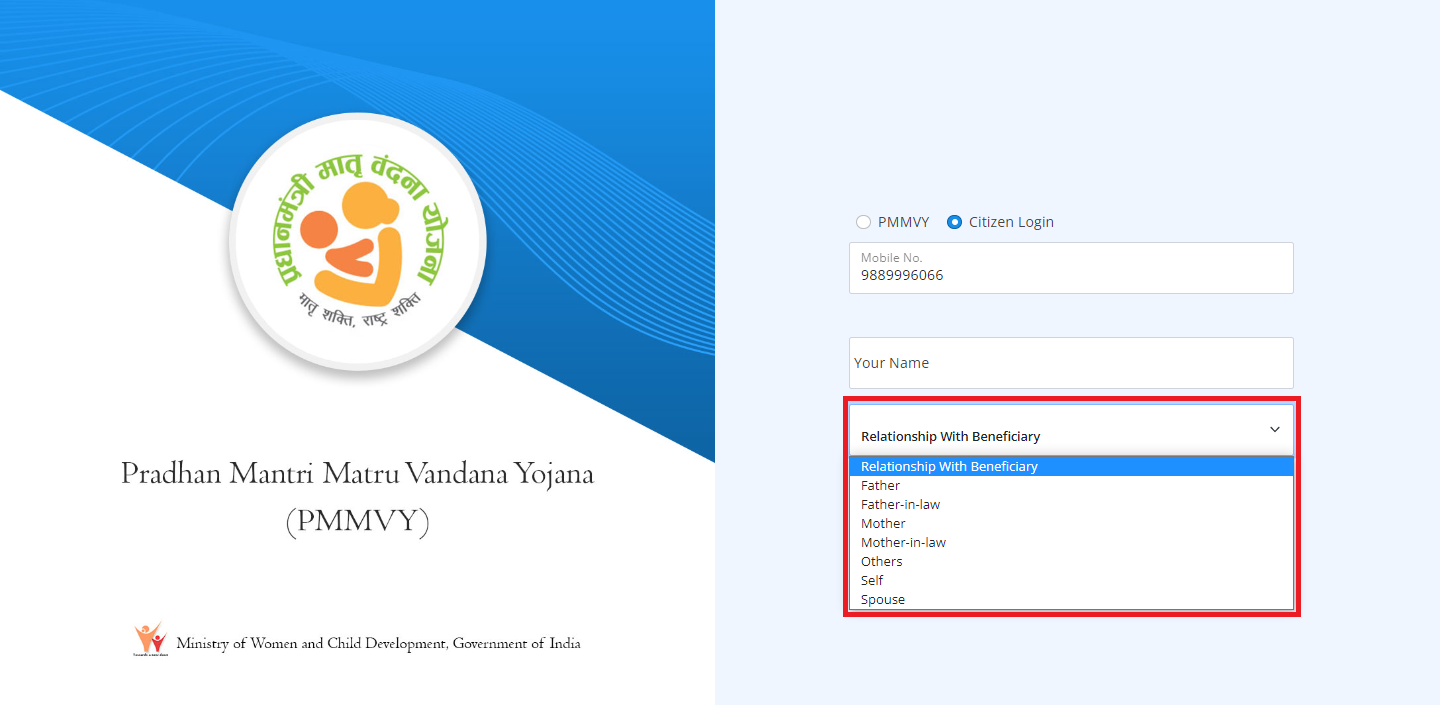 Citizen Login
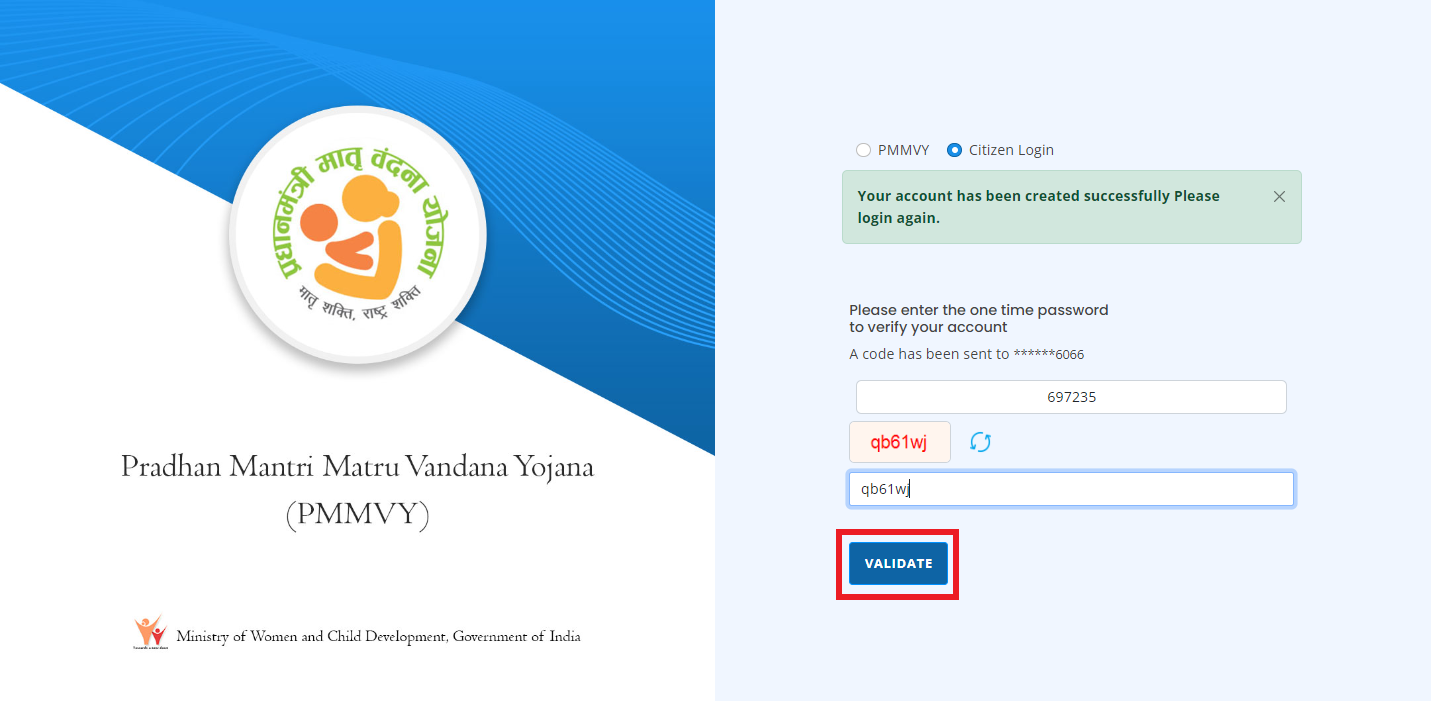 Citizen Login
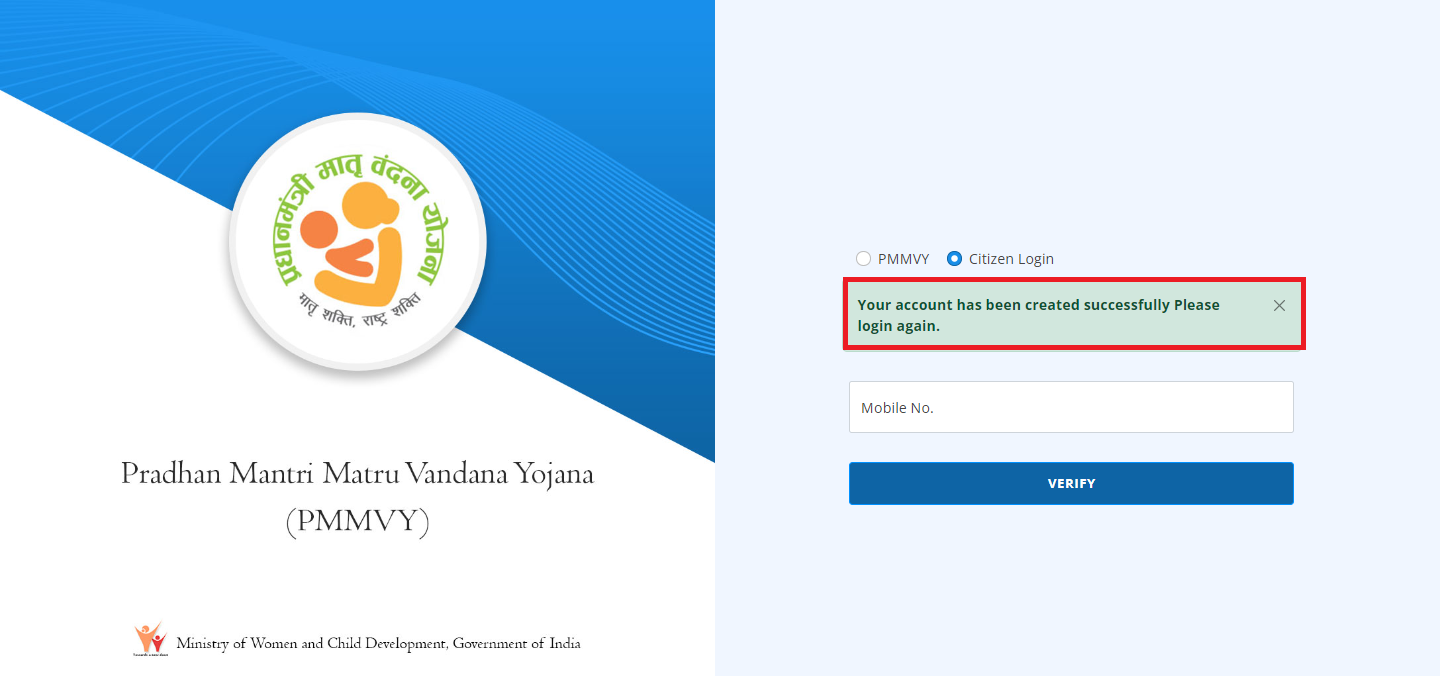 Citizen Login
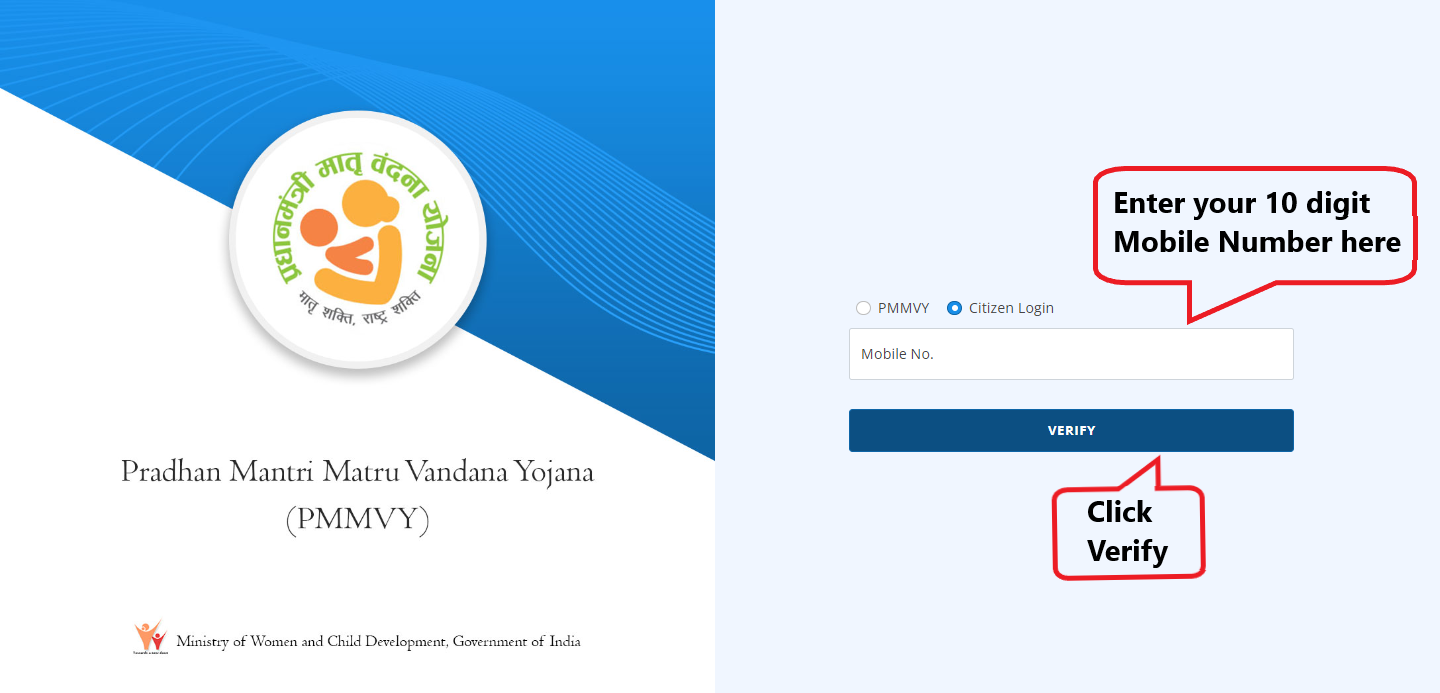 Citizen Login Home Page
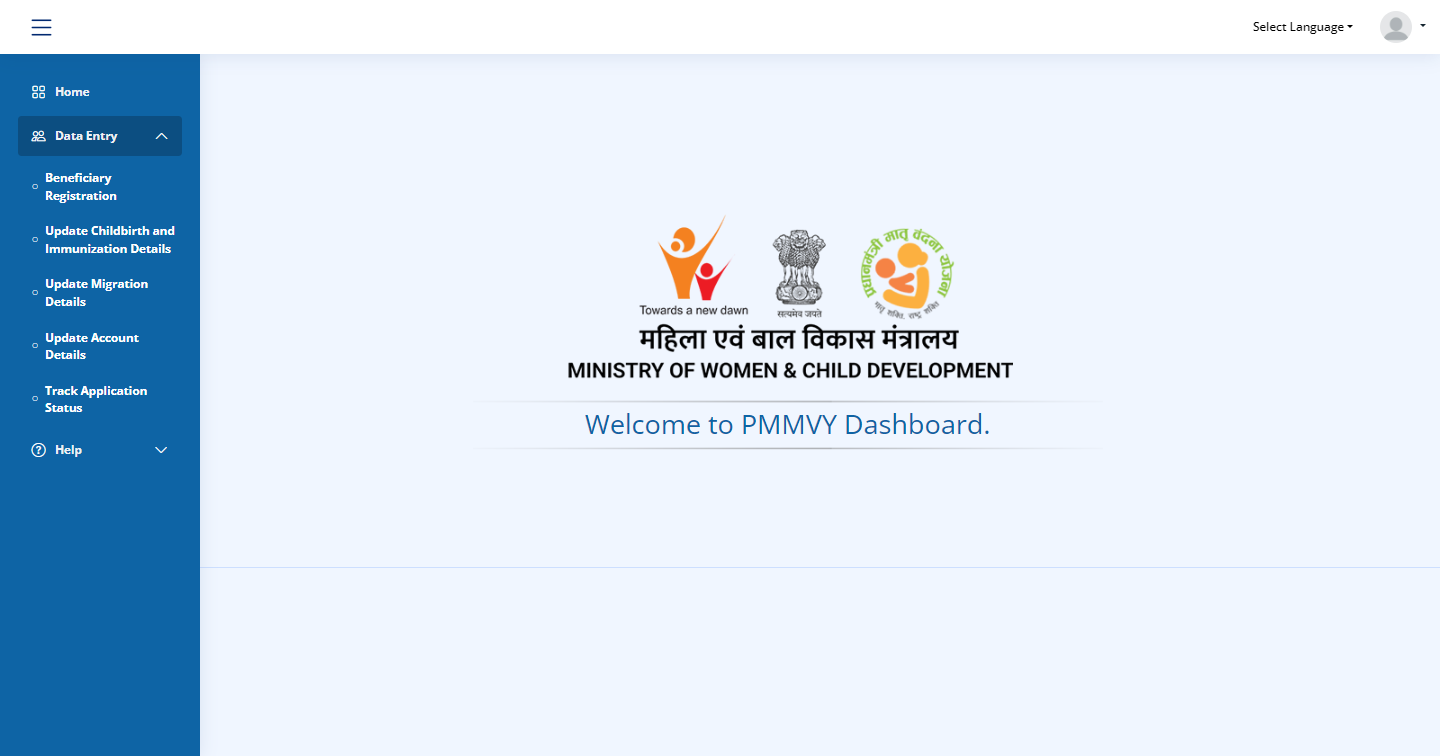 Beneficiary Registration from Citizen Login
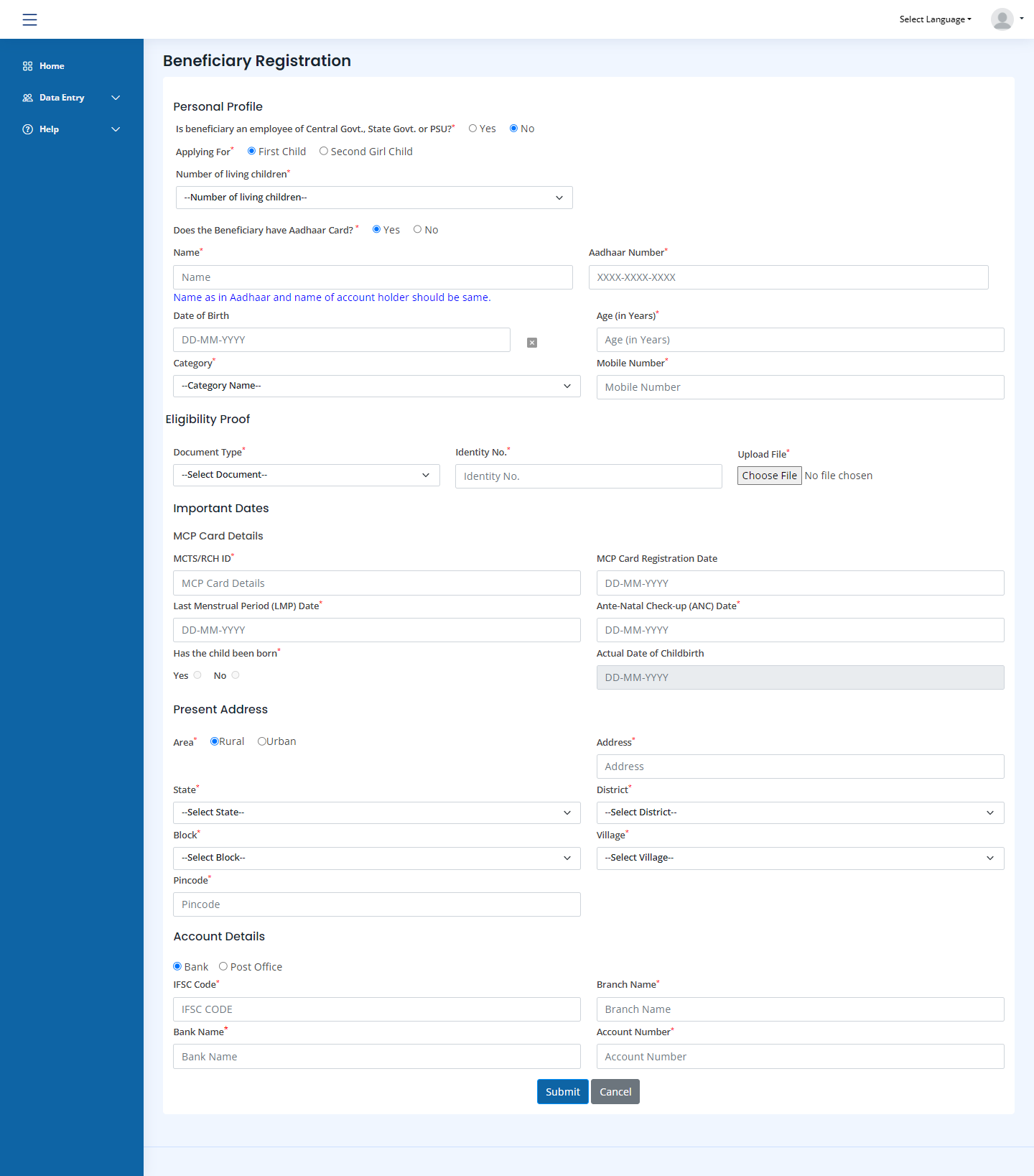 Track Application Status from Citizen Login
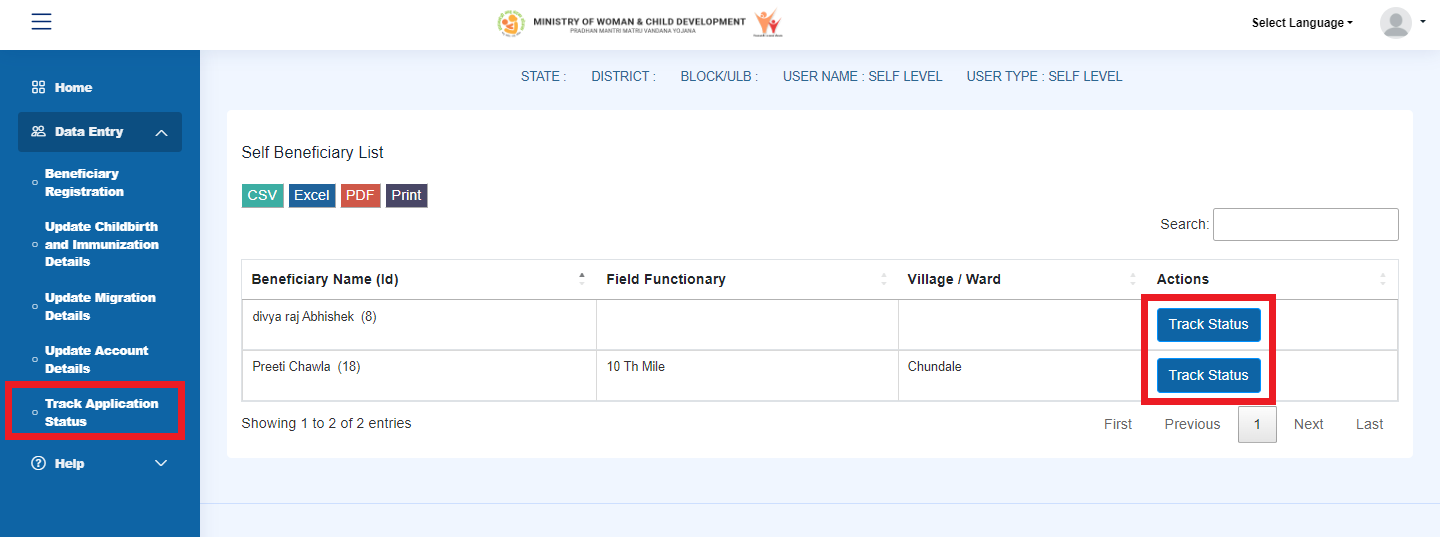 Track Application Status from Citizen Login
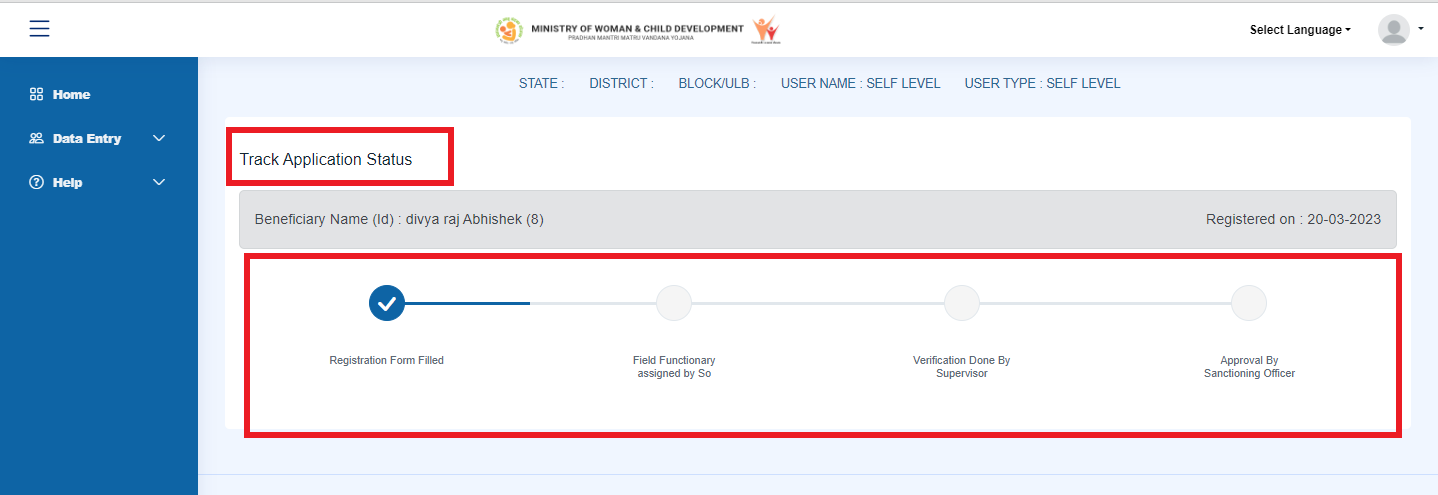 THANKYOU